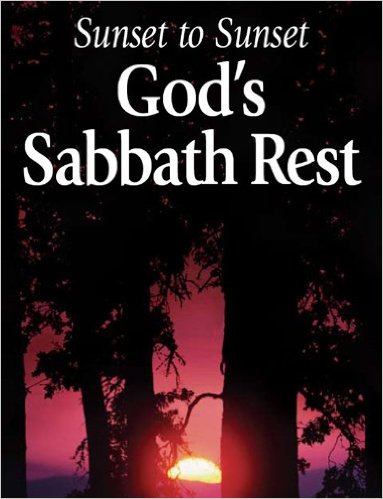 Let’s learn about the Sabbath
Sunset to Sunset
Masters of Divinity Program 
Lecture #1
Dr. J. S. Vaughn
Goals of this lecture
Why the Sabbath
The Sabbath in the beginning
Jesus Christ and the Sabbath
Was the Sabbath changed in the New Testament
Did the first century church change the Sabbath
Is the Sabbath still required?
Isn’t everyday the Sabbath now?
A world out of touch
Life has gotten busy! Focus is forgotten
Trivial things have become important while important things have become trivial
Satan has deceived the whole world Rev 12:9
Life’s demands keep us out of touch with our spouse, our families and our God
God proves His desire for our lives to have meaning in His law – Duet 5:33
God protects us from life with the Sabbath appointment – divine appointments
Wasted Worship – my way
God has provided a way, a why and a day that He has chosen for worship. Psalms 150
He alone has the right to tell us how and when and where to worship Him 
We do not have a right to change his way, why and day – ask Cain
God loves specificity because when we are specific then we are focused – tithe, Sabbath
Matt 15:9 – Annanias & Shappira
The 9 Commandments
Once in a while you might find a Christian who dismisses the Commandments. However, most will tell you that they believe in the commandments. 
Exodus 20:8 – except the 4th one
Most Christians consider it a quaint relic of the past, impractical in today’s busy world. 
While Christians scream against the Sabbath, they all keep one but on the WRONG DAY!!!!
Common Objections
Did Jesus do away with a specific day of rest?
Whatever time we choose to dedicate to God is holy.
Did Paul show that the Sabbath is no longer necessary?
Was the Sabbath changed by the 1st century Apostolic church?
Was Sabbath created in Moses’s Law?
Why did God command a day of rest anyhow?
Common Objections
Is the Sabbath relevant in today’s world?
Isn’t the Sabbath for the Jews?Think about this? Why is there such a quarrel over the 4th commandment when all the other nine are accepted?
We will answer this question from the Bible and from history!
Lets begin in the beginning
The Sabbath did not begin at Sanai
Exodus 16:3 – God re-introduced the Sabbath day to His church with mighty miracles
Exodus 16:4-5; 15-18, 23-29NOTICE 28-29 – these are eternal laws!!!! This was weeks before He gave the law
He said “the Lord HAS GIVEN you the Sabbath” not future but past
How is Sabbath counted? From sunset to sunset – Gen 1:5; Joshua 8:29; Mark 1:32
Which Day did God sanctify?
How can we, an unholy people make a day holy? Only a Holy God can make a day holy
Gen 2:2-3 – this is the creation of Shabbat – God Rested – this is the 1st lesson he taught
Sanctified means – set apart as Holy
For those who argue that the Sabbath began with the law – Read the words of JesusMark 2:27 – this day is different!!!!!
The Sabbath is not a burden for man it is positive – for mans well-being and for FOCUS
To be observed by all men
Lev 23:1-3Duet 5:12-15An added dimension for Sabbath observance
Duet 4:9 – there’s only one way to never forget – repetition and rehearsal
We are remembering and rehearsing
Creation, Salvation & Manifestation
Duet 6:6-7 – a day of instruction
Names of Saturday
Arabic: Sabet Armenian: Shabat Bosnian: Subota Bulgarian: Sabota Corsican: Sàbatu Croatian: Subota Czech: Sobota Georgian: Sabati Greek: Savvato Indonesian: Sabtu Italian: Sabato Latin: Sabbatum Maltese: is-Sibt Polish: Sobota Portuguese: Sàbado Romanian: Sambata Russian: Subbota Serbian: Subota Slovak: Sobota Slovene: Sobota Somali: Sabti 
Spanish: Sabado Sudanese: Saptu Ukranian: Subota
How can we know it’s Saturday
Although calendars have changed, the 7 day weekly cycle – never has!
Rom 3:1-2 – the Jews have preserved the Sabbath for all of us to know
There can be no doubt that Saturday is the 7th day because the church proudly proclaims that they worship on the 1st day of the week
We will discuss this change later in this lecture
Jesus Christ and the Sabbath
The Sabbath became perverted
As with all things, men made the Sabbath a burden, just like they do with “holiness”
Jer 17:21-22, 27 – God destroyed Israel – Eze 20:12-13, 16 because they forgot His Sabbath
Later, they were returned to their homeland, they knew that violating Sabbath has brought their destruction – they never wanted that to happen again – they went from ignoring the Sabbath to perverting the Sabbath – this is what Jesus came against!!!!!!!
The Craziness of religious people
The Zondervan Pictorial Bible Dictionary describes how extreme these measures had become by Christ’s day. The religious code regarding the Sabbath listed “39 principal classes of prohibited actions: sowing, plowing, reaping, gathering into sheaves, threshing, winnowing, cleansing, grinding, sifting, kneading, baking . . . Each of these chief enactments was further discussed and elaborated, so that actually there were several hundred things a conscientious, law-abiding Jew could not do on the sabbath. “For example, the prohibition about tying a knot was much too general, and so it became necessary to state what kinds of knots were prohibited and what kind not. It was accordingly laid down that allowable knots were those that could be untied with one hand . . . “The prohibition regarding writing on the sabbath was further defined as follows: ‘He who writes two letters with his right or his left hand, whether of one kind [of letter] or of two kinds, . . . is guilty. He even who should from forgetfulness write two letters is guilty . . . Also he who writes on two walls which form an angle, or on the two tablets of his account-book,
Definition of work
Plowing was a -plowing could be violated by simply spitting on the ground. The spit could disturb the soil, which in the rabbis’ view was a type of plowing!
Women were forbidden to look into a mirror on the Sabbath, because they might see a gray hair and pull it out, and that would constitute work. 
Wearing nailed shoes on the Sabbath was prohibited, because in the authorities’ view the addition of the nails meant they were carrying an unnecessary burden. Even walking through grass was not allowed, because some of the grass might be bent and broken, which constituted threshing, one of the forbidden categories of work
Jesus hated the traditions of men when equated with GODS LAW
Jesus hated religion based on traditions while ignoring the WORD
The gospel records Christ head to head confrontations with what religion had done to the Sabbath
All these gospels were written 50 to 70 years after these events happened. If by that time the Sabbath had been done away with the writers never say that
First mention of Sabbath in the life of Christ
Let’s see if he had anything against the Sabbath – Luke 4:16, his normal activity was going to church on the 7th day. Mark 6:2, Luke 13:10 – Luke 4:17-21
He first proclaimed He was the Messiah on the Sabbath
Luke 4:31-32, 33-41 - Demons acknowledged his Messiahship on the Sabbath
The scriptures that the modern church loves to twist
Supposedly, Jesus disregarded the Sabbath in Matt 12:1-8; Mark 2:23-28; John 6:1-5
But exactly what did Jesus disregard? The Sabbath or Religious perversion of the Sabbath?
They were eating because they were hungry not because they were harvesting (Matt12:1)
God’s Law says they were perfectly in order – Duet 23:25; Lev 19:9-10, 23:22
Gods Law
Jesus reminded the church leaders of Gods Law and how it allowed for mercy on the Sabbath…..Mark 2:25-26… Religious leaders are allowed to work on Sabbath – Matt 12:5

The Spirit and Intent of the Sabbath were not broken, this ministry will NEVER give a list of rules for the Sabbath… this must be a personal walk with you and Yahweh
It’s a blessed day to be enjoyed, true rest
Also note – the Sabbath is for ALL MANKIND, not the JEWS ONLY
Jesus would have been a sinner if he broke the 4th commandment – I John 3:4, I Peter 2:22, Eph 5:2, I John 4:14
Was the Sabbath changed in the New Testament?
Can we agree that Jesus was a Sabbath Keeper? Can we agree His closest followers were Sabbath keepers Matt 28:1, Mark 16:1-2
Did the Apostles observe the Sabbaths of the Yahweh? The Holy Spirit fell on a HIGH SABBATH! Acts 2:1-4, Lev 23
If one of God’s laws were going to be so dramatically changed shouldn’t there be a clear biblical reference to such change?
Once again…… PAUL!!!!
It is commonly taught that Paul was against Sabbath keeping because of 3 verses in his writings. 
CONTEXT IS KING – here is what Paul actually said about the Old Testament law, often called THE LAW and THE PROPHETS
Acts 24:14, 25:8, Romans 3:31
Esteeming one day above anotherRom 14:5-6
It seems Paul is saying that we can decide which days we want to worship on as long as we are fully convinced in our own minds that it is unto the Lord….
Rom 7:12 – Can Paul tell us to do the law and then tell us we don’t have to do it?
CONTEXT IS KING – the most dangerous person in the world is the person with a Bible, a few quotes and NO UNDERSTANDING
So, what “DAYS” are Paul talking about?
Context is found in verse 2, 3 & 6 – Paul is talking about food!!!!The Expositor’s Bible Commentary explains that “the close contextual association with eating suggests that Paul has in mind a special day set apart for observance as a time for feasting or as a time for fasting” (Everett Harrison, 1976, Vol. 10, p. 146). 
It is apparent that Paul wasn’t discussing the Sabbath but, rather, other days during which feasting, fasting or abstaining from certain foods was practiced
So, what “DAYS” are Paul talking about?
Is the Sabbath bondage?Gal 4:9-10
The church sees these as references to the Holy Days – they refer to God’s commanded assemblies for His holy nation as “weak and miserable principles” to which people were turning back to and into “bondage” thus calling the Sabbath and the Holy Days bondage…. But Halloween and the Day of the SUN isn’t bondage!!!! PULEEEASE
Is the Sabbath bondage?Gal 4:9-10
The Greek words Paul used for “days and months and seasons and years” are used throughout the New Testament in describing normal, civil periods of time. They are totally different from the precise terms Paul used in Colossians 2:16 specifying the Sabbaths, festivals and new-moon observances
Given in the Bible. He used exact terminology for biblical observances in Was the Sabbath Changed in the New Testament? Colossians, but used very different Greek words in Galatians—a clear indication that he was discussing altogether different subjects.
Is the Sabbath bondage?Gal 4:9-10
First – The Galatians couldn’t turn back to what they had never observed! They were former Pagans and Gentiles!!! Observing Astrological magic… they had never observed the Holy Sabbath. How do we know? Gal 5:2, 6:12-13 
Gal 4:8 – they were turning back to Paganism
Could God’s laws be “weak and beggarly elements”? Your answer is Duet 18:10,14
Is the Sabbath bondage?Gal 4:9-10
What did they consider gods? Sun, Moon, Planets and stars!!! Jer 10:2
“In the Greco-Roman chronography [time-measurement system], the smallest unit larger than a single day is a group of nine or ten days. In the majority of systems, these are the ten days respectively of the waxing moon, full moon and waning moon. “These three groups of ten days comprise a month of thirty days. Three months make one of the four seasons, and four seasons make a year. The years are then grouped into Olympiads of four years or eras of varying lengths. When Paul refers to days, months, seasons and years in Gal[atians] 4:10, he is describing a pagan time-keeping scheme” (Troy Martin, By Philosophy and Empty Deceit: Colossians as Response to a Cynic Critique, 1996, pp. 129-130).
Is the Sabbath obsolete?Col 2:6-17
This whole passage is an attack against Gnosticism and docetism…. And many of these Pagan Christians bringing their ways into Gods little flock.
They are told to not let THOSE MEN make decision concerning the new found freedom of these Christians who were keeping Sabbath and Holy Days
Why is there no New Testament command to keep the Sabbath?
Why would I write a letter to someone in prison and tell them “Get some sleep”
What’s understood need not be explained!
The people to whom Jesus and the Apostles preached would never have dreamed of anyone NOT KEEPING SABBATH
The Apostles all kept Sabbath as did the early church… read the words of Josephus
Josephus the Historian
“The multitude of mankind itself have had a great inclination for a long time to follow our religious observances; for there is not any city of the Grecians, nor any of the barbarians, nor any nation whatsoever, whither our custom of resting on the seventh day hath not come . . . As God himself pervades all the world, so hath our law passed through all the world also” (Against Apion,Book 2, chap. 40).
Was the Sabbath changed to Sunday by God’s authority?
First – Jesus was NOT resurrected on Sunday
What about Acts 20:7 - “It means to partake of food and is used of eating as in a meal . . . The readers [of the original New Testament letters and manuscripts] could have had no other idea or meaning intheir minds” (E.W. Bullinger, Figures of Speech Used in the Bible, 1991, pp. 839-840).
Was the Sabbath changed to Sunday by God’s authority?
This is proven by the fact that after Paul finished speaking they again broke bread and
   ate (verse 11). Breaking bread to eat a meal is mentioned in Luke 24:30, 35 and Acts 27:35THIS WASN”T WORSHIP OR CHURCH ----- this was the Havdalah (Hebrew: הַבְדָּלָה, "separation") is a Jewish religious ceremony that marks the symbolic end of Shabbat and Jewish holidays, and ushers in the new week. The ritual involves lighting a special havdalah candle with several wicks, blessing a cup of wine and smelling sweet spices.
Was the Sabbath changed to Sunday by God’s authority?
Follow the timeline – learn to tell time the BIBLE WAY ---- the first day starts at sunset, this part is called EVENING, God tells time backwards of man
Verse 7-11 = These events began with an “after sabbath Havdalah” THIS would have been THE ONLY EVENING on the first day of the week.
All modern translations say that this meal took place on a Saturday NIGHT
Was the Sabbath changed to Sunday by God’s authority?
A careful look at events recounted in Acts 20:7-14 shows that a Sunday worship service is not described here. It does show Paul participating in a Saturday night meal and talking until almost dawn, after which he walked almost 20 miles on Sunday to rejoin his traveling companions, who had sailed 60 miles from Troas to Assos. In walking that distance, Paul certainly wasn’t keeping Sunday as a day of rest – this verse proves PAUL WALKED ON SUNDAY ALL DAY
I Cor 16:1-2 proves Sunday worship?
This was a collection for the saints in Jerusalem because of famine
These were to be “laid aside” and “stored up” for when Paul came through
This was to be done individually because everyone resumed their harvesting and their work on the first day of the week and thus they could set something aside.
Surprising Admissions about the change from 7th day to 1st day
“Nowhere in the Bible do we find that Christ or the Apostles ordered that the Sabbath be changed from Saturday to Sunday. We have the commandment of God given to Moses to keep holy the Sabbath day, that is the 7th day of the week, Saturday. Today most Christians keep Sunday because it has been revealed to us by the [Roman Catholic] church outside the Bible”(“To Tell You the Truth,” The Catholic Virginian,Oct. 3, 1947, p. 9).
Surprising Admissions about the change from 7th day to 1st day
“But since Saturday, not Sunday, is specified in the Bible, isn’t it curious that non-Catholics who profess to take their religion directly from the Bible, and not the Church, observe Sunday instead of Saturday? Yes of course, it is inconsistent; but this change was made about 15 centuries before Protestantism was born, and by that time the custom was universally observed. They have continued the custom, even though it rests upon the authority of the Catholic Church and not upon an explicit text in the Bible” (Dr. John O’Brien, Faith of Millions,pp. 543-544).
Surprising Admissions about the change from 7th day to 1st day
“You may read the Bible from Genesis to Revelation, and you will not find a single line authorizing the sanctification of Sunday. The Scriptures enforce the religious observance of
    Saturday, a day which we never sanctify” (James Cardinal Gibbons, Faith of our Fathers, 88th ed., p. 89).
Surprising Admissions about the change from 7th day to 1st day
“Q: Which is the Sabbath day?
“A: Saturday is the Sabbath day.
“Q: Why do we observe Sunday instead of
Saturday?
“A: We observe Sunday instead of Saturday
because the Catholic Church, in the Council of
Laodicea, transferred the solemnity from Saturday to Sunday” (Peter Geiermann, The Convert’s Catechism of Catholic Doctrine, 1957, p. 50).
Lest you find us strange for observing Sabbath…
“The Sabbath was binding in Eden, and it
has been in force ever since. This fourth commandment begins with the word ‘remember,’ showing that the Sabbath already existed when God wrote the law on the tables of stone at Sinai. How can men claim that this one commandment has been done away with when they will admit that the other nine are still binding?” (Dwight L. Moody, Weighed and Wanting, pp. 47-48).
Lest you find us strange for observing Sabbath…
Anglican/Episcopal: “Where are we told
in the Scriptures that we are to keep the first day at all? We are commanded to keep the seventh; but we are nowhere commanded to keep the first day . . . The reason why we keep the first day of the week holy instead of the seventh is for the same reason that we observe many other things, not because the Bible, but because the church has enjoined it” (Isaac Williams, Plain Sermons on the
Catechism, 1882, Vol. 1, pp. 334, 336).
Lest you find us strange for observing Sabbath…
“‘In vain they worship Me, teaching as doctrines the commandments of men.’ For laying aside the commandment of God, you hold the tradition of men . . . All too well you reject the commandment of God, that you may keep your tradition” (Mark 7:7-9).
According to Christ’s own statements, it is possible to worship Him in a way that does no good—that is, it is in vain. God does not give us the choice of how to worship Him—only whether we will worship Him according to His instructions or not. What, then, must He think of those who ignore His commands regarding theSabbath, substituting instead a different day?
The Sabbath, yesterday and forever but forgotten today
Isa 58:13-14